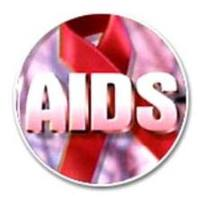 و خانوادهHIV  /AIDS
عامل
HIV/ AIDS به عنوان يكي از چالش هاي بزرگ هزاره سوم ، با سرعت در حال شيوع و گسترش است . 
اين بيماري با مبتلا كردن بسياري از افراد و در مهمترين دوران زندگي خود (34-25 سالگی) موجب چالش هاي بهداشت عمومي ، اقتصادي و اجتماعي شده و به عبارتي كلي تر توسعه جوامع را به خطرمي اندازد.
HIV از سه راه عمده منتقل مي شود

1- انتقال خون و تزريق 
2- از طريق تماس جنسي 
3- انتقال از مادر به كودك
راه هاي پيشگيري
پيشگيري در تماس های جنسي پر خطر
عدم استفاده از وسايل نوك تيزو برنده مشترك مثل تيغ ، سوزن خالكوبي 
عدم استفاده از سرنگ مشترك در تزريقات بخصوص در مصرف كنندگان مواد مخدر 
پيشگيري از انتقال ويروس از مادر به كودك
شايعترين راه انتقال در جهان ارتباط جنسي است ولي در ايران شايعترين راه انتقال تاكنون از نوع تزريقي در معتادان تزريقي بوده است اما با توجه به گسترش مصرف مواد روان گردان ومحرک و الكل ، احتمال تغيير الگوي انتقال از اعتياد تزريقي به سمت ارتباط جنسي محافظت نشده در كشورما نيز دور از ذهن نمي باشد.
اچ آي وي/ ایدز
نگاهي به آمار مبتلايان به اچ آي وي/ ایدز در كشور نشان مي دهد بيشترين گروه سني 34-25 ساله مي باشند ، با توجه به جوان بودن جمعيت كشور و با توجه به اينكه بحران هاي اقتصادي ، عاطفي ، تحصيلي در اين قشر از جمعيت به راحتي مي تواند زمينه اي براي بروز ناهنجاري هاي رفتاري و ارتكاب رفتاري هاي پر خطر مرتبط با اچ آي وي گردد. توجه ويژه به اين گروه از اهميت خاصي برخوردار خواهد بود بطور يقين ساختار خانواده و نحوه تعامل اعضاي خانواده با يكديگر نقش مهمي در مديريت اين بحران ها و پيشگيري از وقوع مخاطرات رفتاري مرتبط با  HIVچه در سنين كودكي و چه در سنين نوجواني خواهد داشت .
عوامل خطر ساز
فضاي خانواده پرتنش و آشفته 
الگوي غلط فرزند پروري
ضعف پيوند و دلبستگي بين والدين و فرزندان 
خجالت و كمرويي شديد يا رفتارهاي پرخاشگرانه
شكست و ضعف تحصيلي 
ناتواني و ضعف در مقابله با مشكلات
ارتباط با همسالاني كه رفتارهاي منحرف و ناهنجار دارند
نگرش مثبت نسبت به مواد در ميان خانواده و دوستان
ناكامي در دست يابي به اهداف و خواسته ها جايي در عوال زمينه ساز رفتارهاي پر خطر ندارد. 
از طرف ديگر در مورد عوامل محافظت كننده و پيشگيري كننده از آسيب هاي اجتماعي هم ، موردي مانند دست يابي به خواسته هامطرح نشده است.
عوامل خطر
بعضي از عوامل خطر از خانواده ريشه می گیرند مثل : نداشتن صمیمیت در خانواده ، روابط هاي سرد خانوادگي ، تنش در خانواده 
سایر عوامل خطر انحرافات اجتماعي مثل خجالتي بودن فرزند ، ترك تحصيل يا ضعف تحصيلي، ناتواني فرزند در مبارزه با مشكلات زندگي، ارتباط با دوستان ناباب و بيماري هاي مثل افسردگي یا بيش فعالي
به جاي اينكه سعي كنيم با ايجاد محدوديت ، كنترل كردن ، دخالت كردن ، نصيحت از رفتارهاي پر خطر مانند دوستي با جنس مخالف و مصرف مواد ، پيشگيري كنيم ، بهتر است روابط خانوادگی را گرمتر، اختلافات خانوادگي را كمتر ، ارتباط با فرزندان را بيشتر كنيم .
عوامل محافظت كننده از رفتارهاي پرخطر
پيوند خانواد گي قوي
موفقيت تحصيلي
نظارت والدين بر ارتباط فرزندان با دوستان
ارتباط نزديك والدين با فرزندان
پيوند و ارتباط قوي والدين با نهاد هاي مدرسه – مساجد 
داشتن عقايد متعارف و هنجار در ارتباط با دختر و پسر
پس خانواده مي تواند مثل يك سپرفرزند ان را از انحرافات و آسيب هاي اجتماعي حفاظت کند.
به جاي آن كه سعي كنيم با خريداري امكانات و خواستهاي فرزندان از رفتارهاي پر خطر آنها پيشگيري كنيم بهتر است وقت بيشتري براي آنها بگذاريم.
با آنان صحبت كنيم ، محبت خود را به آنان بيان كنيم و احترام بيشتري براي آنان بگذاريم.
به جاي آنكه سعي كنيم امكانات مادي بيشتري به فرزندانمان بدهيم ، سعي كنيم والدين قوی و توانمند تري براي آنها باشيم
انواع خانواده ها از نظر فرزند پروري
خانوادهاي مستبد (دستور،قانون وتوقع زیاد،محبت کم)
قانون هاي خانوادگي زياد است ولي محبت و توجه اندك است 
والدين براي بچه ها برنامه ريزي مي كنند .و به علايق فرزندان خود چندان اعتنایی ندارد
والدين مستبد از فرزندان انتظارات زيادي دارند
ابراز محبت و علاقه به فرزندان به شدت كم است 
سبك برخورد آنان با خطاهاي فرزندان خشن است.
اگر چه فرزندان خانواده مستبد ظاهرا منظم ، در تحصيل تا حدودي موفق هستند ولي اين ظاهر قضيه است . آنها در دوران رشد و بزرگسالي با مشكلات متعددی روبرو مي شوند . آنها ارتباط اجتماعي ضعيفي دارند ، تصميم گيري آنان بسيار ضعيف است ، ودر آینده احتمال زيادي دارد كه در مسير زندگي دچار اشتباه شوند.
خانواده آسان گير : توجه و محبت زياد ، انتظار اندك
در خانواده آسان گير انتظار و توقع و مسئوليت پذيري از فرزند كم و محبت و توجه زياد است .
آنها همه امكانات زندگي و مادي را در خدمت فرزند قرار داده تا احساس نارضايتي نكنند و سختي تحمل نكنندو توقع مسئوليت از فرزندرا باعث رنجش و ناراحتي فرزند مي دانند و بنابراين آنان را بيش از اندازه آزاد، بي مسئوليت و بي برنامه مي گذارند.
اين والدين نحوه سازگار شدن فرزند را با شرايط زندگي به فرزندان نمي آموزند
فرزندان آنان در بزرگسالي مرتبا با شكست و ناكامي روبرو ميشوند
والدين مي گويند بچه ها بايد بچگي كنند و جوان ، جواني. فرزند را لاي پنبه بزرگ ميكنند.
ادامه خانواده آسان گير
نكته مهم آن است كه فرزندي كه در خانواده ، هیچ مسئوليت نمي پذيرد چگونه در آينده مي تواند مسئوليت پذير باشد . آنان در جامعه انتظار سختي و ناكامي ندارند و تحمل آنان كم است و اينها بيشتر دچار رفتارهاي ضد اجتماعي و مصرف مواد مي شوند.
خانواده غافل: نه انتظار و نه توجه و محبت
والدين از فرزندان جدا بوده و كاري به كار آنها ندارند . مثل فرزندان طلاق. در اين خانواده ها فقط نيازهاي اوليه مثل پوشاك و تحصيل را تامين مي كنند ولي به ساير موارد عاطفي ، روانی و پشتیبانی فرزندان توجهی ندارند.
فرزندي كه مورد بي توجهي و غفلت قرار گيرد احتمال زيادي دارد در آينده بزهكاري و بد رفتاري و رفتار پرخطرشود .
ادامه خانواده غافل
فرزندان اين خانواده ها ، خلاء هاي عاطفي زيادي دارند به همين دليل ، براي جبران آن به سراغ افرادي ميروند كه اكثر آنها ناسالم و ناباب هستند و از آنان سوئ استفاده شديد مي كنند.
مثال خانواده غافل : فوت يكي از والدين ، اختلاف شديد زن و شوهر زنداني شدن ، از دست دادن شغل ، ماموريت زياد والدين ، بيماري ، اعتياد و مشكلات اقتصادي خانواده
والدين قاطع : هم توجه و محبت و هم انتظار و توقع
1 در اين خانواده ها والدين هم از فرزندان خود انتظار دارند و هم نسبت به انان توجه 
2- انتظارات آنان از فرزندان منطقي و متناسب با سن آنان است .
3- انها فرزندان خود را تشويق به استقلال مي كنند ولي در عين حال حدو مرزی براي آنان تعيين ميكنند 
4- محبت وعلاقه خود را به فرزندان بيان مي كنند 
5- در صورتي كه فرزند حدومرزهای تعیین  شده رعايت نكنند آنان را به روش منطقي تنبيه مي كنند.
6- فرزند ان اين خانواده ها عزت نفس و اعتماد نفس بالاتری دارند.
جمع بندي و نتيجه گيري
الگوي فرزند پروري بر اساس دو موضوع مهم تفكيك مي شوند 
1- پاسخگو بودن به نيازهاي عاطفي و به ويژه محبت و گرمي وصميميت 
2- تعيين قواعد و قوانين خانوادگي ، انتظارات و توقعاتي كه از فرزندان خود دارند .
در سه گروه خانواده مستبد،آسان گير و غافل احتمال رفتارپر خطر و در نتيجه ابتلا به اچ آي وي وایدز وجود دارد . در خانواده قاطع اين احتمال بسيار كمتر است .
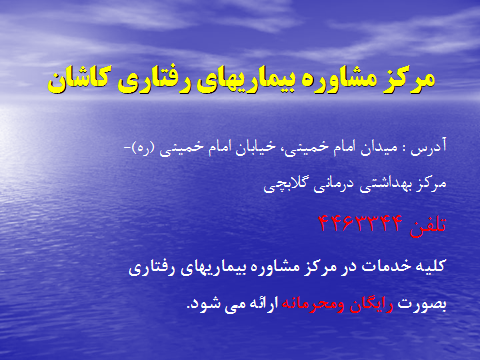